UNIT III
PART II. COVER LETTER
What is a Cover Letter?
A cover letter is a document which highlights the skills one possesses that are most relevant and important to the specific post you are applying to. 

It introduces your resumé (CV) and shows your passion for the position.
Structure and content of cover letter
Part I. The Set up
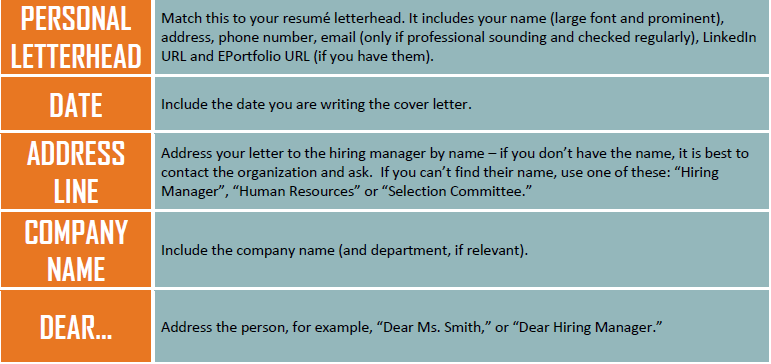 The set up: Example
Part II. The Content
1. Introduction
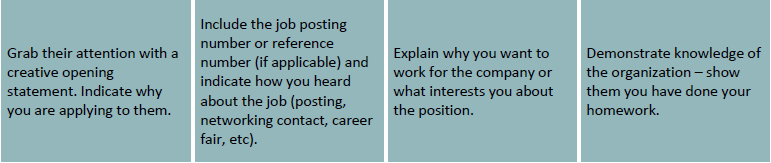 Introduction: Example
2. Body
Body: Example
3. Conclusion
Conclusion: Example